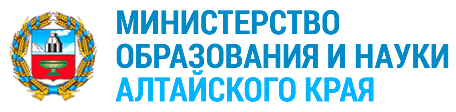 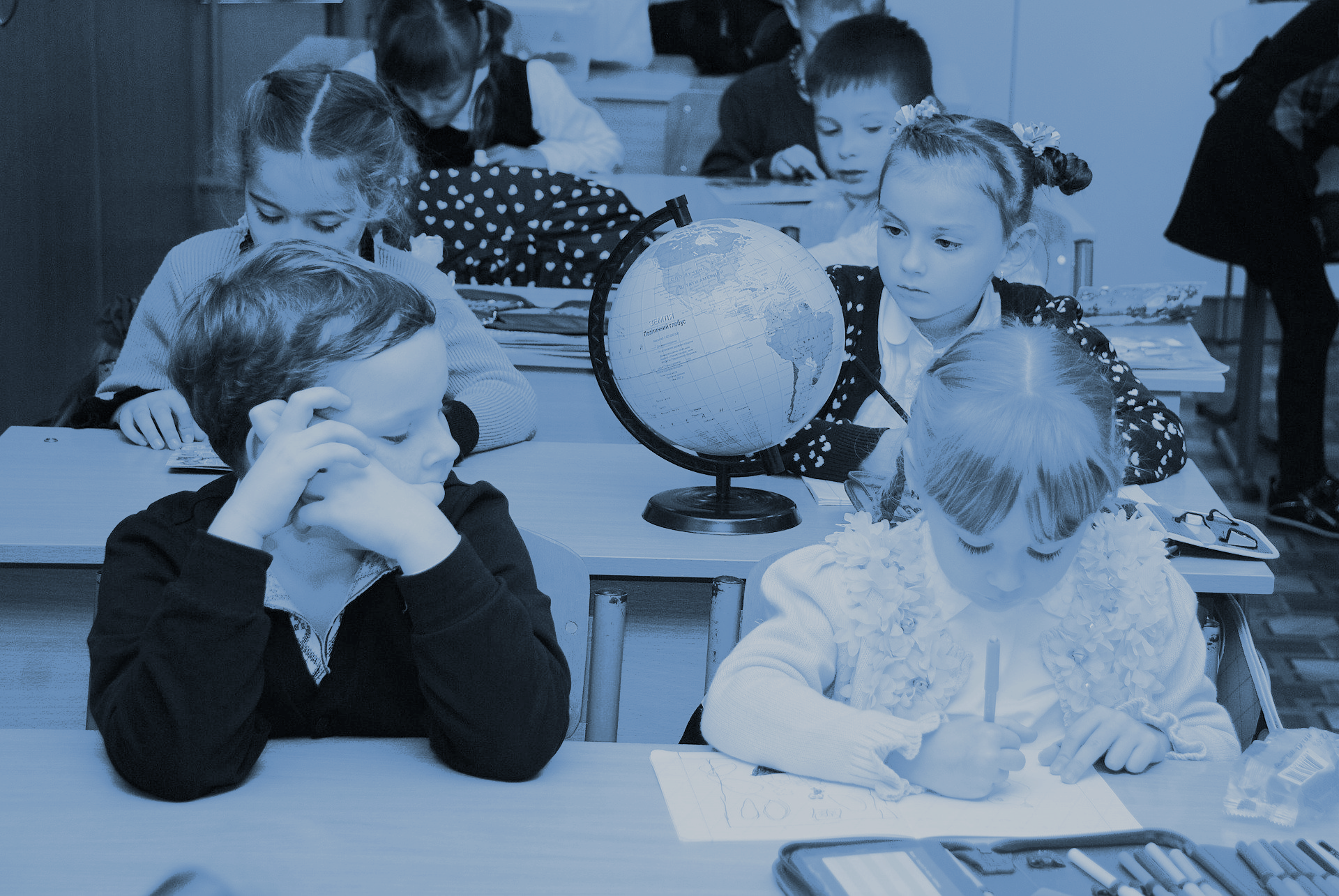 МИНИСТЕРСТВО ОБРАЗОВАНИЯ И НАУКИ АЛТАЙСКОГО КРАЯ
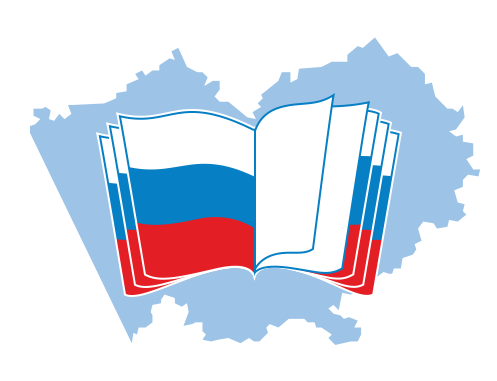 ПАМЯТКАоб ограничениях, запретах и обязанностях работников организаций, находящихся в ведении Министерства образования и науки Алтайского, установленных в целях противодействия коррупции
2020 год
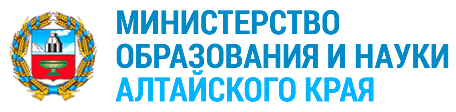 Содержание
Министерство образования и науки Алтайского края
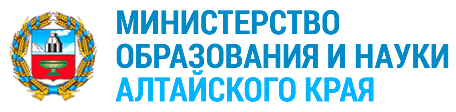 Нормативное правовое регулирование ограничений, запретов и обязанностей, установленных в целях противодействия коррупции, в отношении работников организаций, находящихся в ведении Министерства образования и науки Алтайского края
Министерство образования и науки Алтайского края
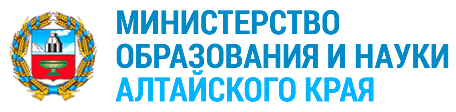 Нормативное правовое регулирование ограничений, запретов и обязанностей, установленных в целях противодействия коррупции, в отношении работников организаций, находящихся в ведении Министерства образования и науки Алтайского края
В соответствии со статьей 13.3 Федерального закона № 273-ФЗ организации обязаны разрабатывать и принимать меры по предупреждению коррупции.
Министерство образования и науки Алтайского края
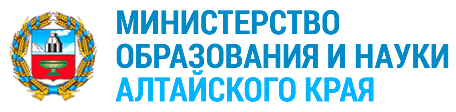 Основные понятия, используемые в сфере противодействия коррупции
Коррупция – злоупотребление должностным положением, дача взятки, получение взятки, злоупотребление полномочиями, коммерческий подкуп либо иное незаконное использование физическим лицом своего должностного положения вопреки законным интересам общества и государства в целях получения выгоды в виде денег, ценностей, иного имущества или услуг имущественного характера, иных имущественных прав для себя или для третьих лиц либо незаконное предоставление такой выгоды указанному лицу другими физическими лицами;

       Противодействие коррупции – деятельность федеральных органов государственной власти, органов государственной власти субъектов Российской Федерации, органов местного самоуправления, институтов гражданского общества, организаций и физических лиц в пределах их полномочий:
      а) по предупреждению коррупции, в том числе по выявлению и последующему устранению причин коррупции (профилактика коррупции);
      б) по выявлению, предупреждению, пресечению, раскрытию и расследованию коррупционных правонарушений (борьба с коррупцией);
      в) по минимизации и (или) ликвидации последствий коррупционных правонарушений.
Министерство образования и науки Алтайского края
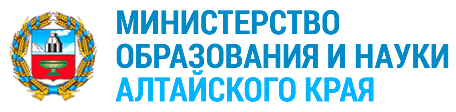 Основные понятия, используемые в сфере противодействия коррупции
Конфликт интересов – это ситуация, при которой личная заинтересованность (прямая или косвенная) лица, замещающего должность, замещение которой предусматривает обязанность принимать меры по предотвращению и урегулированию конфликта интересов, влияет или может повлиять на надлежащее, объективное и беспристрастное исполнение им должностных (служебных) обязанностей (осуществление полномочий). 
 
         Личная заинтересованность – возможность получения доходов в виде денег, иного имущества, в том числе имущественных прав, услуг имущественного характера, результатов выполненных работ или каких-либо выгод (преимуществ) лицом, замещающим должность, замещение которой предусматривает обязанность принимать меры по предотвращению и урегулированию конфликта интересов, и (или) состоящими с ним в близком родстве или свойстве лицами (родителями, супругами, детьми, братьями, сестрами, а также братьями, сестрами, родителями, детьми супругов и супругами детей), гражданами или организациями, с которыми лицо, замещающее должность, замещение которой предусматривает обязанность принимать меры по предотвращению и урегулированию конфликта интересов, и (или) лица, состоящие с ним в близком родстве или свойстве, связаны имущественными, корпоративными или иными близкими отношениями.
Министерство образования и науки Алтайского края
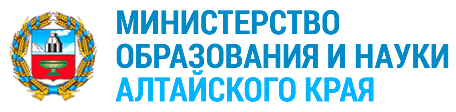 Основные понятия, используемые в сфере противодействия коррупции
Взятка – получение должностным лицом, иностранным должностным лицом либо должностным лицом публичной международной организации лично или через посредника денег, ценных бумаг, иного имущества либо в виде незаконных оказания ему услуг имущественного характера, предоставления иных имущественных прав за совершение действий (бездействие) в пользу взяткодателя или представляемых им лиц, если такие действия (бездействие) входят в служебные полномочия должностного лица либо если оно в силу должностного положения может способствовать таким действиям (бездействию), а равно за общее покровительство или попустительство по службе.
 
        Коммерческий подкуп – незаконные передача лицу, выполняющему управленческие функции в коммерческой или иной организации, денег, ценных бумаг, иного имущества, оказание ему услуг имущественного характера, предоставление иных имущественных прав за совершение действий (бездействие) в интересах дающего в связи с занимаемым этим лицом служебным положением (часть 1 статьи 204 Уголовного кодекса Российской Федерации).
Министерство образования и науки Алтайского края
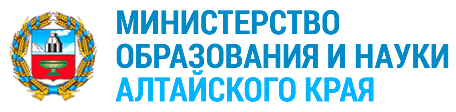 Ограничения, запреты и обязанности, установленные в отношении работников организаций, находящихся в ведении Министерства образования и науки Алтайского края
Министерство образования и науки Алтайского края
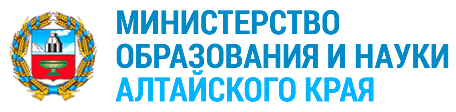 Ограничения, запреты и обязанности, установленные в отношении работников организаций, находящихся в ведении Министерства образования и науки Алтайского края
Министерство образования и науки Алтайского края
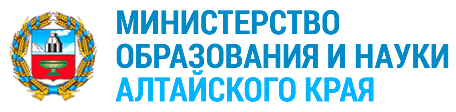 Ограничения, запреты и обязанности, установленные в отношении работников организаций, находящихся в ведении Министерства образования и науки Алтайского края
Министерство образования и науки Алтайского края
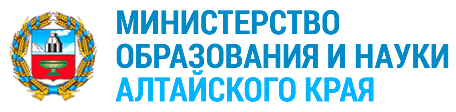 Ограничения, запреты и обязанности, установленные в отношении работников организаций, находящихся в ведении Министерства образования и науки Алтайского края
Министерство образования и науки Алтайского края
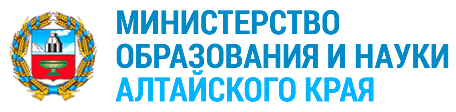 Ограничения, запреты и обязанности, установленные в отношении работников организаций, находящихся в ведении Министерства образования и науки Алтайского края
Министерство образования и науки Алтайского края
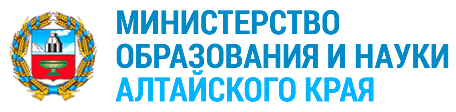 Ограничения, запреты и обязанности, установленные в отношении работников организаций, находящихся в ведении Министерства образования и науки Алтайского края
Министерство образования и науки Алтайского края
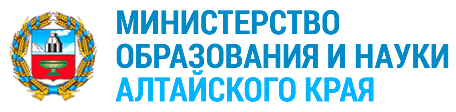 Ограничения, запреты и обязанности, установленные в отношении работников организаций, находящихся в ведении Министерства образования и науки Алтайского края
Министерство образования и науки Алтайского края
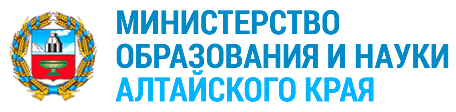 Ответственность за несоблюдение предусмотренных ограничений и запретов
В соответствии со статьей 13 Федерального закона № 273-ФЗ граждане Российской Федерации, иностранные граждане и лица без гражданства за совершение коррупционных правонарушений несут уголовную, административную, гражданско-правовую и дисциплинарную ответственность в соответствии с законодательством Российской Федерации.


Уголовная ответственность 
за преступления коррупционной направленности
 
         Нормативным правовым актом, устанавливающим уголовную ответственность, является Уголовный кодекс Российской Федерации.
         Перечень коррупционных преступлений Уголовным кодексом Российской Федерации прямо не устанавливается.
         К преступлениям коррупционной направленности относятся противоправные деяния связанные с злоупотреблением служебным положением, дачей взятки, получением взятки, злоупотреблением полномочиями, коммерческий подкуп либо иным незаконным использованием физическим лицом своего должностного положения вопреки законным интересам общества и государства в целях получения выгоды в виде денег, ценностей, иного имущества или услуг имущественного характера, иных имущественных прав для себя или для третьих лиц либо незаконное предоставление такой выгоды указанному лицу другими физическими лицами, а также совершение вышеуказанных деяний от имени или в интересах юридического лица.
	
        Так, например, в соответствии с Указанием Генпрокуратуры России № 35/11, МВД России № 1 от 24.01.2020 «О введении в действие перечней статей Уголовного кодекса Российской Федерации, используемых при формировании статистической отчетности», к преступлениям коррупционной направленности относятся:
Статья 160. Присвоение или растрата
Статья 169. Воспрепятствование законной предпринимательской или иной деятельности
Статья 170. Регистрация незаконных сделок с недвижимым имуществом
Министерство образования и науки Алтайского края
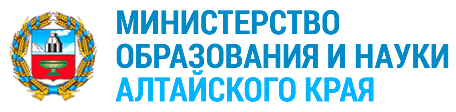 Ответственность за несоблюдение предусмотренных ограничений и запретов
Статья 174. Легализация (отмывание) денежных средств или иного имущества, приобретенных другими лицами преступным путем
Статья 174.1. Легализация (отмывание) денежных средств или иного имущества, приобретенных лицом в результате совершения им преступления
Статья 175. Приобретение или сбыт имущества, заведомо добытого преступным путем
Статья 178. Ограничение конкуренции
Статья 179. Принуждение к совершению сделки или к отказу от ее совершения
Статья 183. Незаконные получение и разглашение сведений, составляющих коммерческую, налоговую или банковскую тайну
Статья 201. Злоупотребление полномочиями
Статья 204. Коммерческий подкуп
Статья 210. Организация преступного сообщества (преступной организации) или участие в нем (ней)
Статья 285. Злоупотребление должностными полномочиями
Статья 285.1 Нецелевое расходование бюджетных средств
Статья 286. Превышение должностных полномочий
Статья 289. Незаконное участие в предпринимательской деятельности
Статья 290. Получение взятки
Статья 291. Дача взятки
Статья 291.1. Посредничество во взяточничестве
Статья 292. Служебный подлог
Статья 294. Воспрепятствование осуществлению правосудия и производству предварительного расследования
Статья 295. Посягательство на жизнь лица, осуществляющего правосудие или предварительное расследование
Статья 296. Угроза или насильственные действия в связи с осуществлением правосудия или производством предварительного расследования
Статья 302. Принуждение к даче показаний
Статья 307. Заведомо ложные показание, заключение эксперта, специалиста или неправильный перевод
Статья 309. Подкуп или принуждение к даче показаний или уклонению от дачи показаний либо к неправильному переводу и другие.
Министерство образования и науки Алтайского края
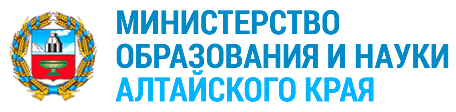 Ответственность за несоблюдение предусмотренных ограничений и запретов
За преступления коррупционной направленности Уголовным кодексом Российской Федерации 
предусмотрены следующие виды наказаний:
Министерство образования и науки Алтайского края
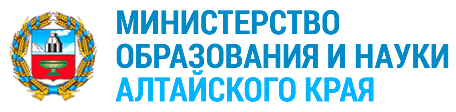 Ответственность за несоблюдение предусмотренных ограничений и запретов
Административная ответственность за коррупционные правонарушения

         Нормативным правовым актом, устанавливающим административную ответственность, является Кодекс Российской Федерации об административных правонарушениях (далее - КоАП).

         Кодекс Российской Федерации об административных правонарушениях содержит более 20 составов административных правонарушений коррупционного характера, среди которых можно выделить такие, как: 
статья 5.16 «Подкуп избирателей, участников референдума либо осуществление в период избирательной кампании, кампании референдума благотворительной деятельности с нарушением законодательства о выборах и референдумах»
статья 5.20 «Незаконное финансирование избирательной кампании, кампании референдума, оказание запрещенной законом материальной поддержки, связанные с проведением выборов, референдума, выполнение работ, оказание услуг, реализация товаров бесплатно или по необоснованно заниженным (завышенным) расценкам»
статья 5.45 «Использование преимуществ должностного или служебного положения в период избирательной кампании, кампании референдума»
статья 5.47 «Сбор подписей избирателей, участников референдума в запрещенных местах, а также сбор подписей лицами, которым участие в этом запрещено федеральным законом»
статья 5.50 «Нарушение правил перечисления средств, внесенных в избирательный фонд, фонд референдума»
статья 7.27 «Мелкое хищение» (в случае совершения соответствующего действия путем присвоения или растраты)
статья 7.30 «Нарушение порядка осуществления закупок товаров, работ, услуг для обеспечения государственных и муниципальных нужд»
статья 19.28 «Незаконное вознаграждение от имени юридического лица»
статья 19.29 «Незаконное привлечение к трудовой деятельности либо к выполнению работ или оказанию услуг государственного или муниципального служащего либо бывшего государственного или муниципального служащего»  и другие.
Министерство образования и науки Алтайского края
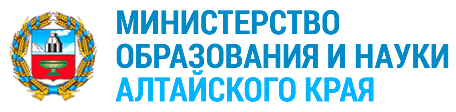 Ответственность за несоблюдение предусмотренных ограничений и запретов
За совершение административных правонарушений коррупционной направленности могут устанавливаться и применяться следующие административные наказания:
Министерство образования и науки Алтайского края
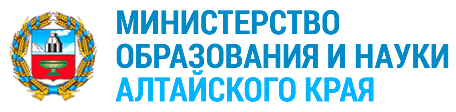 Ответственность за несоблюдение предусмотренных ограничений и запретов
Гражданско-правовая ответственность за коррупционные правонарушения
 
      Если совершенным коррупционным правонарушением (уголовного, административного, дисциплинарного характера) причиняется имущественный ущерб, то возникают деликтные обязательства (обязательства вследствие причинения вреда).
      Так, например, согласно ст. 1068 Гражданского кодекса Российской Федерации юридическое лицо либо гражданин возмещает вред, причиненный его работником при исполнении трудовых (служебных, должностных) обязанностей.
       Статья 575 Гражданского кодекса Российской Федерации содержит запрет на дарение, за исключением обычных подарков, стоимость которых не превышает 3000 рублей, работникам образовательных организаций, медицинских организаций, организаций, оказывающих социальные услуги, и аналогичных организаций, в том числе организаций для детей-сирот и детей, оставшихся без попечения родителей, гражданами, находящимися в них на лечении, содержании или воспитании, супругами и родственниками этих граждан.
Министерство образования и науки Алтайского края
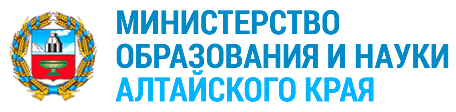 Ответственность за несоблюдение предусмотренных ограничений и запретов
Дисциплинарная ответственность за коррупционные правонарушения
 
       Это нарушения законодательных запретов, требований и ограничений, установленных для работников в целях предупреждения коррупции, которые являются основанием для применения дисциплинарных взысканий.
       В соответствии со статьей 192 Трудового кодекса Российской Федерации за совершение дисциплинарного проступка, то есть неисполнение или ненадлежащее исполнение работником по его вине возложенных на него трудовых обязанностей, работодатель имеет право применить следующие дисциплинарные взыскания:
1) замечание;
2) выговор;
3) увольнение по соответствующим основаниям.
       Так, например, в соответствии с пунктом 7.1 части 1 статьи 81 Трудового кодекса Российской Федерации трудовой договор может быть расторгнут работодателем в случаях  непринятия работником мер по предотвращению или урегулированию конфликта интересов, стороной которого он является, непредставления или представления неполных или недостоверных сведений о своих доходах, расходах, об имуществе и обязательствах имущественного характера либо непредставления или представления заведомо неполных или недостоверных сведений о доходах, расходах, об имуществе и обязательствах имущественного характера своих супруга (супруги) и несовершеннолетних детей, открытия (наличия) счетов (вкладов) в случаях, предусмотренных Трудовым кодексом Российской Федерации, другими федеральными законами, нормативными правовыми актами Президента Российской Федерации и Правительства Российской Федерации, если указанные действия дают основание для утраты доверия к работнику со стороны работодателя.
       В соответствии с частью 8 статьи 8 Федерального закона № 273-ФЗ, непредставление гражданином при поступлении на должность руководителя государственного учреждения представителю нанимателя (работодателю) сведений о своих доходах, об имуществе и обязательствах имущественного характера, а также о доходах, об имуществе и обязательствах имущественного характера своих супруги (супруга) и несовершеннолетних детей либо представление заведомо недостоверных или неполных сведений является основанием для отказа в приеме указанного гражданина на работу в данную организацию.
Министерство образования и науки Алтайского края